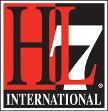 To join the meeting:

Phone Number: +1 770-657-9270Participant Passcode: 943377 
WebEx link for Sept to december:
Care Plan (CP) Team Meeting 60 minutes
André Boudreau (a.boudreau@boroan.ca)
Laura Heermann Langford (Laura.Heermann@imail.org)
Stephen Chu (stephen.chu@nehta.gov.au)

2011-09-28
Care Plan wiki: http://wiki.hl7.org/index.php?title=Care_Plan_Initiative_project_2011
HL7 Patient Care Work Group
Agenda for Sept. 28th
Minutes of August 31st
Feedback from San Diego WGM (Stephen, Laura, others)
Care plan
Other meetings
Final review of Perinatology SB (Laura)
Review of Home Care SB (André/Danny)
Clinical validation of storyboards in October (André)
Perinatology
Home Care (3 home care nurses in Canada recruited)
Other storyboards
Chronic care (Stephen)
Roadmap for Oct to Dec. (André)
Decide on future meetings and roles
Every 2 weeks as in the summer
If time permits: Storyboard document introduction (Andre)
Purpose, scope, guidelines, structure, quality criteria
Agenda for Oct. 12
Final review of Perinatology SB (Laura)
Review of Home Care SB (André/Danny)
Clinical validation of storyboards in October (André)
Perinatology
Home Care (3 home care nurses in Canada recruited)
Other storyboards
Chronic care (Stephen)
Roadmap for Oct to Dec. (André)
Decide on future meetings and roles
Every 2 weeks as in the summer
If time permits: Storyboard document introduction (Andre)
Purpose, scope, guidelines, structure, quality criteria
Participants- Meetg of 2011-09-28 p1
Participants- Meetg of 2011-09-28 p2
Feedback from WGM
15 participants in Care Plan session
Key points on Care Plan
Good feedback on perinatology
Key points: add more meat on info exchanged and care coordination
Target for next WGM in January
Complete and validate 4 SB
First set of use cases and information model
Validation of SB
We will request through our meetings volunteers from multiple countries
We will place requests on the meeting invitations posted to the Patient Care list
Should we have a distinctive primary care SB? (David)
Primary care is included in many of the above, if not all
AU needs that explicitly
To be reassessed
Name it ‘Adult primary care’?
Laura
Based on what she was able to see, DAMs are very loosely defined across HL7
Our approach is ok
Home Care Care Plan Storyboard
Home Care CP SB
See new format
Simplify
OK for adding IDs and brief description of the information exchanged
Add a rehab encounter in parallel to home care encounter
Add instructions at the beginning on what we expect from the reviewer
From WGM
Luigi: we need more details in the SB to facilitate modeling of the info and the care plan: agreed
Luigi will show the work done at the diabetes project at our next meeting
Stephen: we need to make explicit the care coordination steps and data: agreed
Perinatology Storyboard
Perinatology
Deferred to the next meeting
Content will be adjusted based on today’s discussion on the Home Care SB.
Plan for Storyboard validation
These slides are from the WGM meeting
Storyboard (SB) Validation & Approval
Clarify the guidelines and quality criteria for the Care Plan Storyboard – see next slide
Assign a Care Plan ‘owner’ for each SB
For each SB, identify a validation group (3 to 5) of SMEs that include
At least one physician, one nurse, and one other type of clinician that is described in the SB
Representation from at least 2 countries 
Where possible and relevant, include a care coordinator/manager
Recruit SMEs and obtain agreement to participate
Communicate the criteria and the specific SB to the appropriate group of SMEs
Obtain individual feedback from the SMEs
Consolidate feedback from individual SMEs and update the SB
Review the updated SB with the SMEs at a regular meeting
Finalize and ‘publish’ the SB
Care Plan Storyboard Guidelines and Quality Criteria
Focused on one typical story, not on exceptions
Is written in common clinical term, not in technical or IT terms
Focused on the exchange of information about care plan
Distinguish clearly Care Plan information from medical record / EHR data and other non care plan specific data (e.g. patient profile, referral request)
Identifies what should be a best practice in the exchange of clinical information
Is at the conceptual level
Is architecture, implementation and platform independent
Notes:
Do we need to make explicit the state transitions at this stage?
We will need to clarify the criteria for what is being sent in the information exchange, especially for patients with a long history
We will exclude application services related to care plan information exchange
Who are the HL7 SB SMEs? MnM, Lloyd, Graham
Conclusion
Concluding notes
Issue of Patient Care coordination (lack of)